KINERJA APARATUR SIPIL NEGARA DINAS PENDIDIKAN
KOTA BANDUNG
(Studi Tentang Prosedur Kenaikan Pangkat Dan Jabatan)
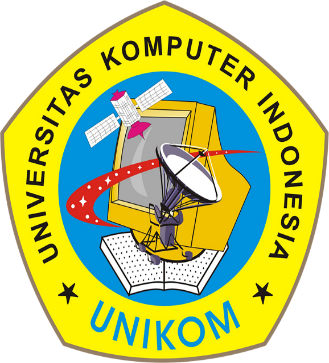 Indra Gunawan Wibiksana
41716023
PROGRAM STUDI ILMU PEMERINTAHAN
FAKULTAS ILMU SOSIAL DAN ILMU POLITIK
UNIVERSITAS KOMPUTER INDONESIA
BANDUNG
2019
Latar Belakang
Kinerja adalah gambaran tingkat pencapaian pelaksanaan suatu kegiatan,             program, kebijaksanaan dalam mewujudkan sasaran, tujuan, misi dan visi            organisasi.
Pegawai Negeri Sipil (PNS) merupakan salah satu unsur penting dalam organisasi pemerintahan karena Pegawai Negeri Sipil sebagai pelaku dalam pemberian 
pelayanan kepada masyarakat. Undang-undang No 5 Tahun 2014 menyebutkan   bahwa ASN terdiri dari 2 kelompok yaitu PNS dan PPPK
Pangakat atau golongan pada PNS menunjukan beban kerja yang jalankan dala  pelaksanaan berdampak juga terhadap penggajian yang akan diterima oleh PNS. Keniakan pangkat PNS di tangani oleh Sub Bagian Umum dan Kepegawaian (UMPEG) Dinas Pendidikan Kota Bandung khususnya dibagian kepegawaian.
Bagian kepegawaian memiliki beberapa tugas untuk mengurusi, kenaikan pangkat dan jabatan, pensiun, gaji berkala, perceraian, kematian PNS, pengelolaan dan aset. Dalam melakukan proses kenaikan pangkat dan jabatan aparatur Sinas Pendidikan dituntunt untuk melskuksn kinerja yang maksimal.
Rumusan Masalah
Berdasarkan latar belakang yang telah dikemukakan diatas, maka rumusan masalahnya dilihat dari kenaikan pangkat dan jabatan adalah bagaimana kinerja           aparatur Dinas Pendidikan Kota Bandung mengenai    kenaikan pangkat dan jabatan?
Metode Penulisan
Metode penulisan yang digunakan dalam artikel ilmiah ini menggunakan pendekatan penulisan deskriptif. Teknik pengumpulan data merupakan faktor penentu keberhasilan penulisan. Pengumpulan data dalam artikel     ilmiah ini memiliki tujuan agar mencari dan                 menampung data – data yang didapatkan pada           penulisan. Adapun metode pengumpulan data yang dilakukan dalam artikel ilmiah ini adalah studi pustaka.
Pembahasan
Setiap Pegawai Negeri Sipil (PNS) berhak untuk      mendapatkan kenaikan pangkat. Tapi kenaikan        pangkat PNS ini tidak bisa didapatkan dengan mudah  begitu saja. Ada beberapa prosedur dan persyaratan yang harus dilengkapi. Menyikapi hal ini, Badan  Kepegawaian Nasional (BKN) telah merilis infografis mengenai alur dan syarat kenaikan pangkat PNS     seperti gambar disamping.
Kenaikan pangkat dan jabatan ada masanya masing-masing kenaikan pangkat. kenaikan pangkat dan     jabatan yang sering yaitu kenaikan pangkat dan        jabatan reguler karena mencakup guru, pengawas    dan penilik karena masa kenaikannya setiap 2 tahun sekali.
Sumber : www.bkn.go.id/alur-syarat-pelayanan-administrasi-kepegawaian/kenaikan-pangkat
Ilustrasi gambar : sentralsistem.com
Ilustrasi gambar :pelajaran.co.id
Ilustrasi gambar : pelayananpublik.id
aparatur di sub bagian umum     dan kepegawaian dalam           memberikan pelayanan dan      mengemban tugas sangat           dituntut untuk bertanggungjawab atas apa yang telah dikerjakan.
Beban kerja dengan jumlah        tenaga kerja tidak memadai       sehingga beberapa tugas            tertunda
menyusun program-program      kerja yang diagendakan dan      diprioritaskan untuk memenuhi   kebutuhan dan ketepatan waktu dalam pemberian pelayanan.
Kinerja pada sub bagian umum dan kepegawaian cukup berat karena jumlah sumber daya manusia yang mengurusi kenaikan pangkat dan jabatan hanya berjumalh 8 orang sehingga banyak masalah yang       dihadapi, mulai hilangnya berkas, salah berkas, dan pemberian           informasi terhadap pegawai di setiap unit kerja secara langsung.
Ilustrasi gambar : bernas.id
Diskusi Online!
Kesimpulan
Simpulan
Saran
Kemampuan aparatur dalam memberikan pelayanan dapat dikatakan baik dalam pelaksanaan pemberian pelayanan  dcepat dan baik sehingga dapat memenuhi kebutuhan      guru,pengawas,penilik dan aparatur dinas dalam kenaikan pangkat dan jabatan. Kualitas pelayan baik karena dilayani dengan ramah tamah dan pemberian penjelasan mudah    untuk dipahami oleh yang bersangkutan dalam                 mengingkan informasi lebih. Sub bagian umum dan           kepegawain dapat memenuhi kebutuhan  guru, pengawas,penilik dan aparatur dinas dalam menetapkan agenda       prioritas dalam pemberian pelayanan. 
Aparatur sub bagian umum dan kepegawaian dapat          bertanggungjawab atas pekerjaan yang diterima dengan   baik dan sungguh-sungguh dalam pemberian pelayanan.   Pertanggungjawaban atas hasil kerja oleh aparatur sub      bagian umum dan kepegawaian baik ke kepala dinas       maupun kepada yang pengawas,penilik dan aparatur dinas dapat dipertanggungjawabkan dengan melihat hasil yang   telah diberikan.
Penambahan aparatur di dalam sub bagian umum dan      kepegawaian untuk mengurangi beban yang di emban       sehinggat dapat menjaga dan meningkatkan produktivitas aparaturPenjelasan mengenai informasi bisa melalui sosial media dalam bentuk grup dapat maksimalkan dengan       gambar dan penjelasan sehingga tidak hanya dalam          berbentuk tekstual saja. Berkas-berkas pekerjaan yang      tidak diprioritaskan disimpan dan tersusun rapi dalam satu tempat sehingga tidak sulit untuk menemukannya. aparatur harus bertanggungjawab atas berkas yang telah diterima  walaupun termasuk kategori tidak diprioritaskan pada saat  itu. Meningkatkan rasa tanggungjawab dalam pekerjaan    sehingga hasil yang diperoleh sesuai harapan oleh semua orang.
Terima Kasih